SIMULAÇÕES E JOGOS NA SALA DE AULA
DE GEOGRAFIA
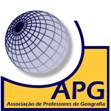 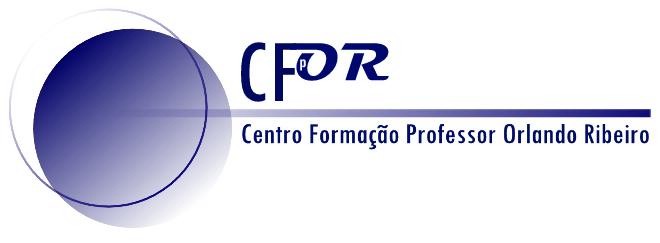 Emilia Sande Lemos
Os Jogos e as Simulações na Sala de Aula de Geografia
O que são e como classificar Role Playing/jogos de papeis, jogos e simulações 
Quais os passos essenciais para a utilização de jogos de papeis, jogos e simulações na sala de aula? 
Porquê utilizar Role Playing/jogos de papeis, jogos e simulações na sala de aula?
Exemplificação de um jogo de papeis (migrações), de um jogo (o litoral de Portugal ) e de uma simulação (fatores de localização industrial) e formas de avaliar as aprendizagens. Exemplos de jogos de computador e online para utilização na sala de aula de Geografia. 
As competências do futuro e o papel dos jogos e simulações na sua construção
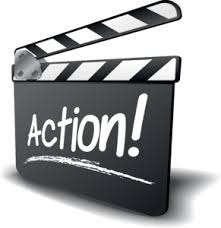 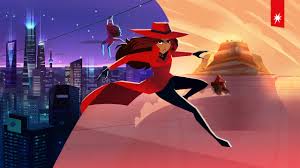 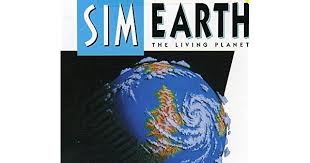 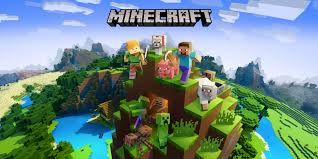 ROLE PLAYING
o aluno é colocado perante um cenário em que vai desempenhar um papel (individualmente ou em grupo)  representativo do mundo real. O objectivo é que o aluno ao desempenhar esse papel (ou função) vá tomando um conjunto de decisões como resposta à avaliação que faz da situação em que se encontra. Através de sucessivas decisões e avaliação dos respetivos efeitos, o aluno deve chegar à compreensão do comportamento e da identidade da realidade que está a simular.
JOGO
SIMULAÇAO
Role Playing ou Jogo de Papéis – o mais importante é o cenário e o papel a desempenhar.
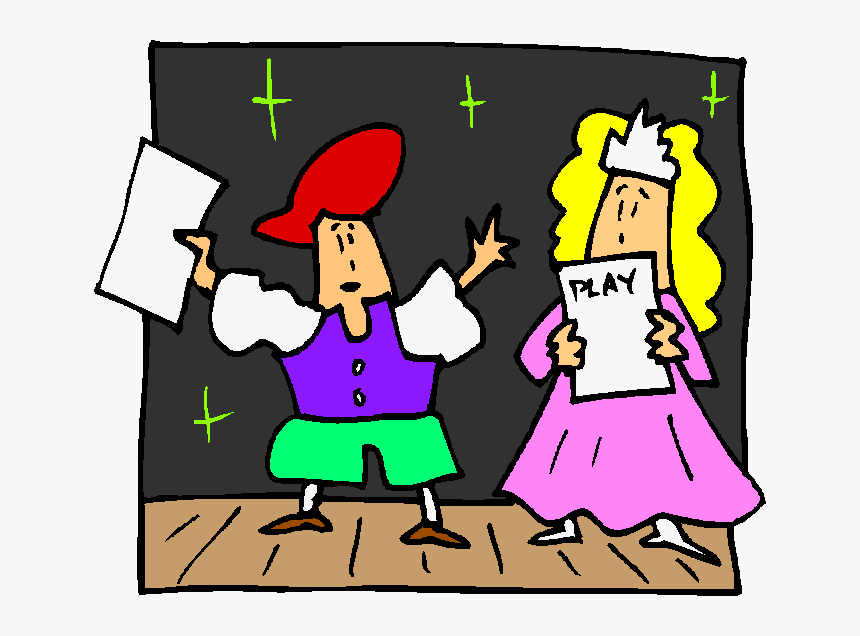 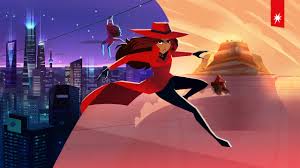 Jogo – Regras, cenário e papéis a desempenhar estão muito bem definidos. É desejável que haja uma componente de sorte e azar, sobretudo nos jogos tipo glória
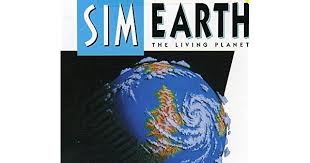 Simulações – são representações simplificadas da realidade, com cenário, regras e papéis. Podem ser estáticas ou dinâmicas.
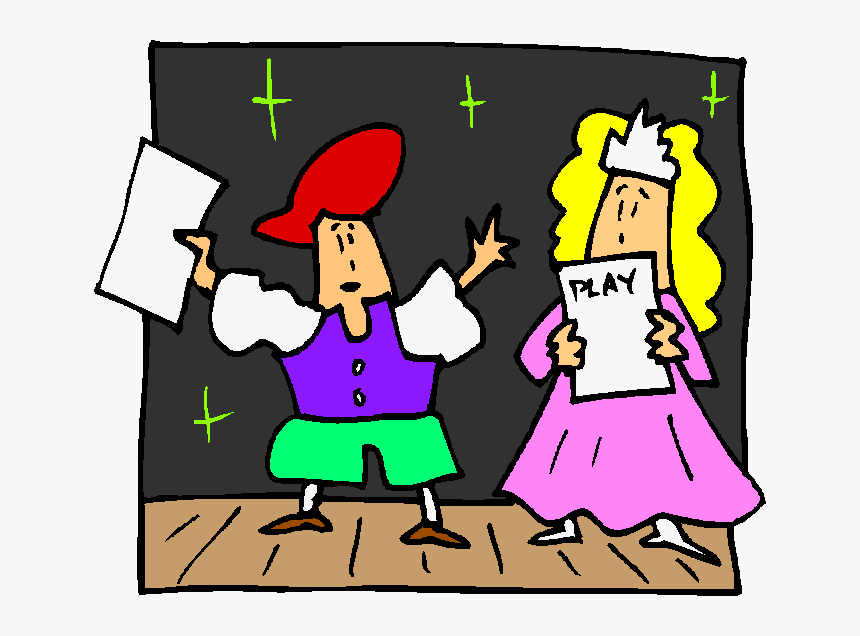 Desempenho de papeis (role play) – construção de uma barragem; 

Jogos – Carmen San Diego; Jogos de localização; jogos da Glória sobre um determinado tema

 Simulações jogadas ou jogos operacionais  (os mais complexos)
(“gaming” - gaming-simulation/operational gaming): Construção de “sistemas” (rurais, urbanos,  civilizacionais, ambientais, de transportes,  ...);
  Exemplos: Simcity; SimFarm; Civilization; Tycon; SimEarth; Loquindus
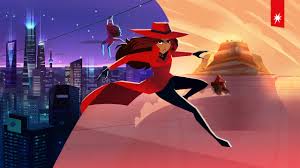 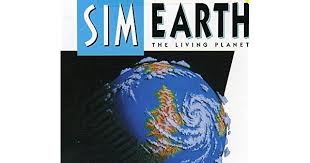 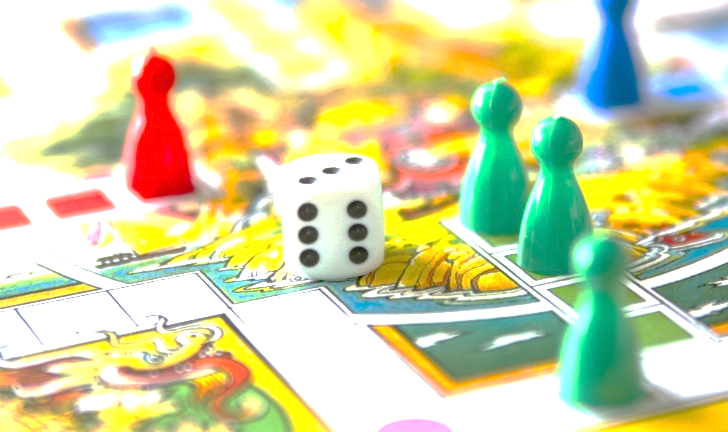 O MAIS IMPORTANTE É:- DEFINIR, CLARAMENTE, PARA TODOS OS PARTICIPANTES, COMO É QUE SE VAI DESENROLAR O JOGO/SIMUALÇÃO – OS CENÁRIOS, AS REGRAS, OS PAPÉIS; - ESCLARECER OS OBJECTIVOS DA SIMULAÇÃO OU JOGO;- ENSAIAR PRIMEIRO ANTES DE APLICAR O JOGO/SIMULAÇÃO;- DEBATER, NO FINAL DO JOGO/SIMULAÇÃO, OS COMPORTAMENTOS DE CADA UM OU DE CADA GRUPO;- DEBATER AS APRENDIZAGENS REALIZADAS.
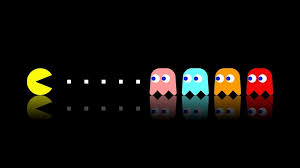 VAMOS JOGAR….
SITUAÇÃO DE PARTIDA
1. O senhor Brown vive, desde que nasceu, no pais Ávaro. Tal país é bastante pobre e por isso nem todos conseguem arranjar emprego. O senhor Brown, casado, com 4 filhos e a mulher grávida de 6 meses, já não trabalha há aproximadamente 5 meses. Tendo frequentado a escola secundária até ao 11° ano, trabalhava até há pouco tempo como técnico de vendas. No entanto, uma reestruturação nos quadros da sua empresa, conduziu-o a ele e a mais alguns funcionários ao desemprego. As suas economias estão no fim, e por isso ele está a pensar em emigrar para um país mais rico, onde tentará arranjar emprego. Como é que o deve fazer?

a) Emigrar clandestinamente. (saltar para o número 2)
b) Esperar 6 meses até que o seu "pedido de entrada" no outro país seja aceite (saltar para o número 13)
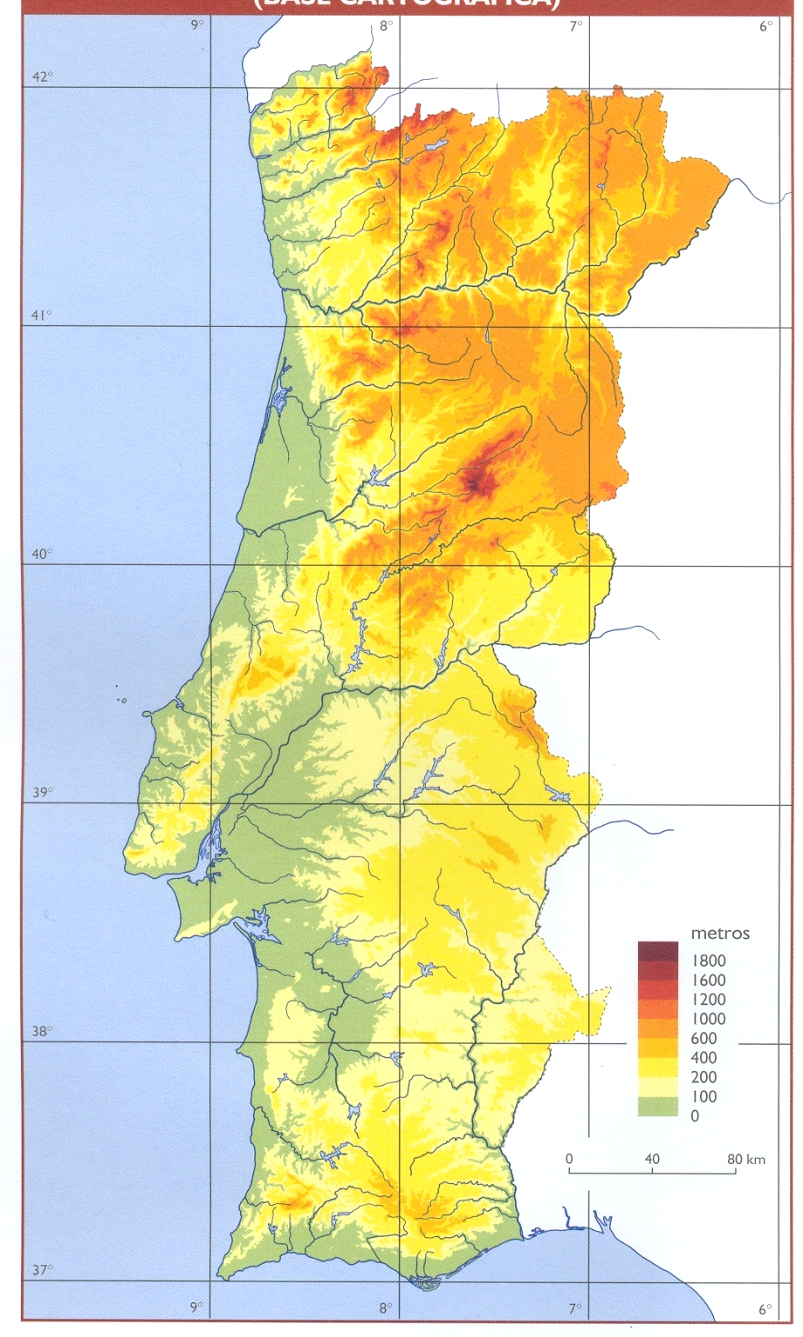 1
2
3
4
6
5
7
8
9
10
12
11
13
14
15
16
17
18
19
20
21
22
23
24
30
25
26
27
28
29
Jogo do Litoral
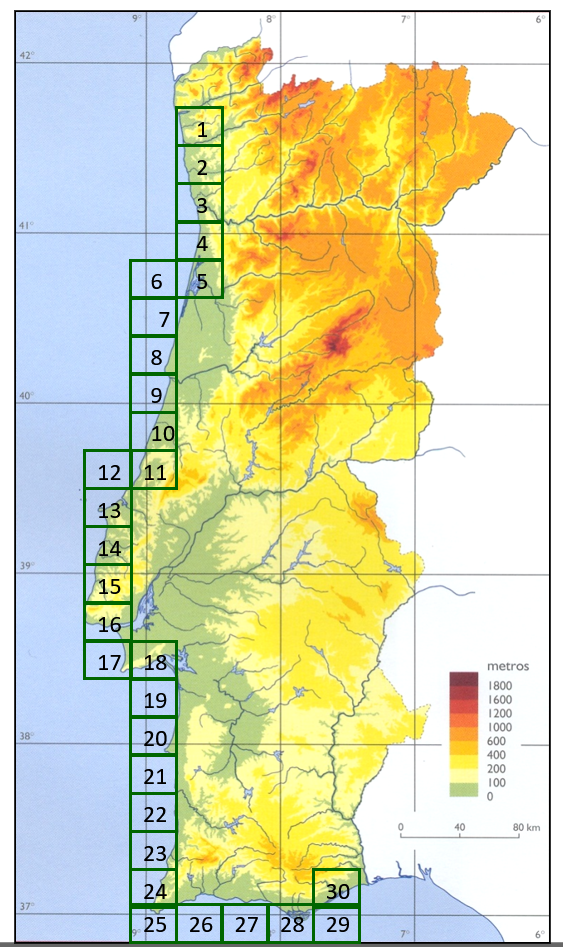 Para cada 10 casas o grupo tem de localizar 2 acidentes da costa, dois portos de pesca e elaborar 3 questões sobre conceitos à sua escolha de entre a lista que está no slide 4 e de acordo com as instruções da professora. 

A professora dirá a cada grupo que casas é que pertencem ao grupo

num ficheiro word, diferente deste o grupo dá a resposta para cada pergunta. 

Para os acidentes da costa e para os portos de pesca o grupo deve “imaginar” uma situação que possa constituir um avanço ou recuo no jogo
Jogo do Litoral
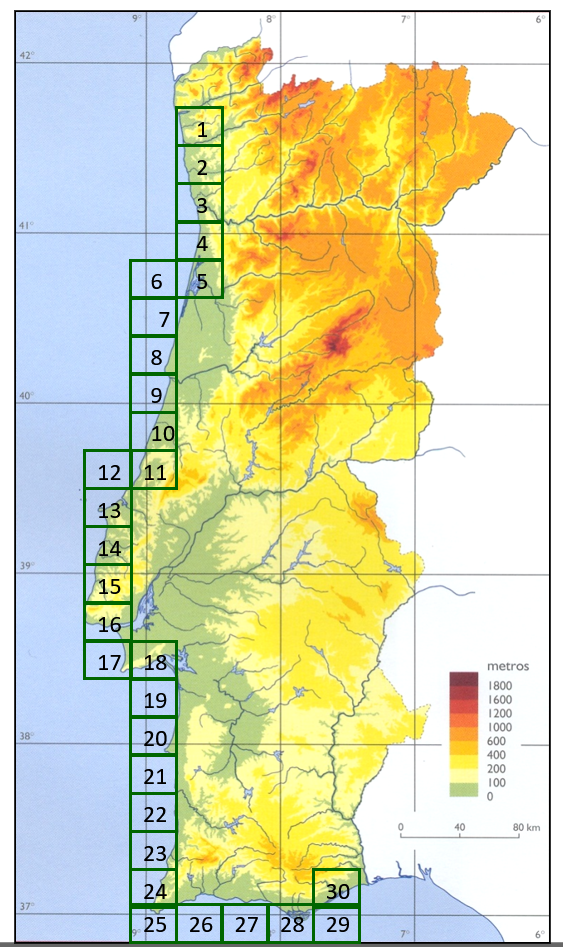 As perguntas sobre os conceitos estarão distribuídas em Casas da sorte. Sempre que o grupo opositor estiver a jogar e responder corretamente à pergunta pode avançar uma casa. Se responder errado recua 2 casas. 

No slide 5 encontram-se discriminados os grupos, as casa e os conceitos que pertencem a cada grupo. 

No slide quatro está um tabuleiro onde irão inscrever onde se localizam as vossas casas de acidentes litorais, dos protos e as casas da sorte. (ver exemplo no slide 2).
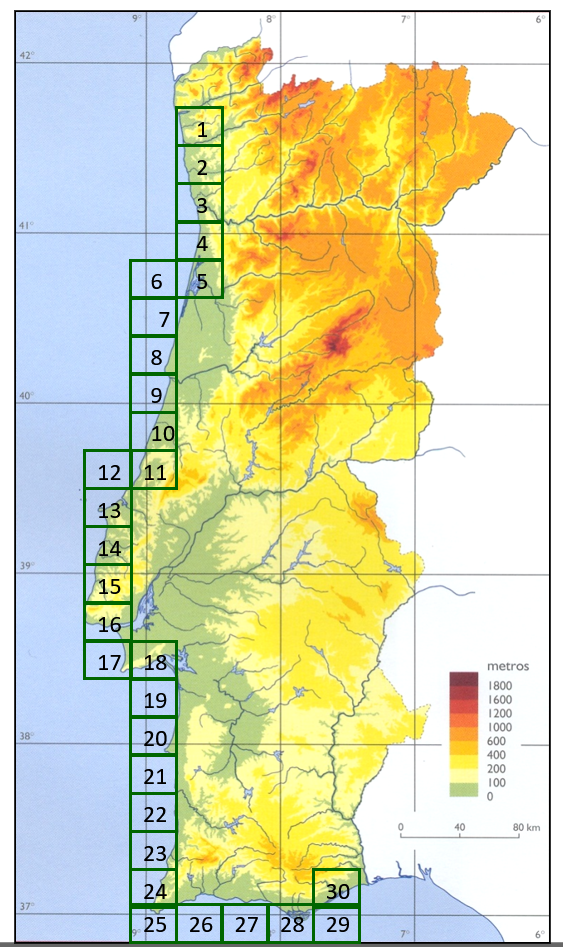 Casa 1 – Partida 

Casa 2 – SORTE 
(pergunta sobre a plataforma continental) 

Casa 3 – Porto de Leixões – hoje a pesca da sardinha foi boa, avanças uma casa
Os conceitos
1) Plataforma continental; 
2) Abrasão marinha;  
3) Arriba;  
4) Praia; 5)Estuário;  
6) “Ria”;  
7) Restinga
8) Zona económica exclusiva (ZEE);  9) Zona contígua
10) Espaço marítimo;  11)Águas interiores;  12) Águas territoriais; 
13) Barra
14) Corrente marítima;  
15) Deriva Norte-Sul;  
16) Upwelling;  
17)Nortada
18) Tipos de pesca
19) tAB
20) Recurso piscícola; 21) Quotas de pesca; 22) Aquicultura; 
23) Stock
24) Maré negra
25) talude continental
26) POOC
Grupo A – casas 1 a 7
Conceitos 1 a 6
(Ana Coucinho, Catarina Martins,  Miguel Henriques e Francisco Matias)

Grupo B – casas 5  a 11
Conceitos 4 a 10 
 (Sara, Pedro Granacha, André, Rui e Bruno)

Grupo C – casas 9  a 15
Conceitos 8  a 14
 (Francisco Maltez, Tomás, Tiago, Pedro Fachina, Pedro Guedes)

Grupo D -  casas 13 a 19
Conceitos 12 a 18
 (João, Luís, David, Daniela e Catarina Carmo)

Grupo E – casa 17 a 23
Conceitos 16 a 22
 (Miguel Pereira, Pedro Cardoso, Mafalda e Ana Sofia)

Grupo F – casas 24 a 30
Conceitos 20 a 26 
 (Diogo Brito, Diogo Ferreira, Alexandre, Andrei)
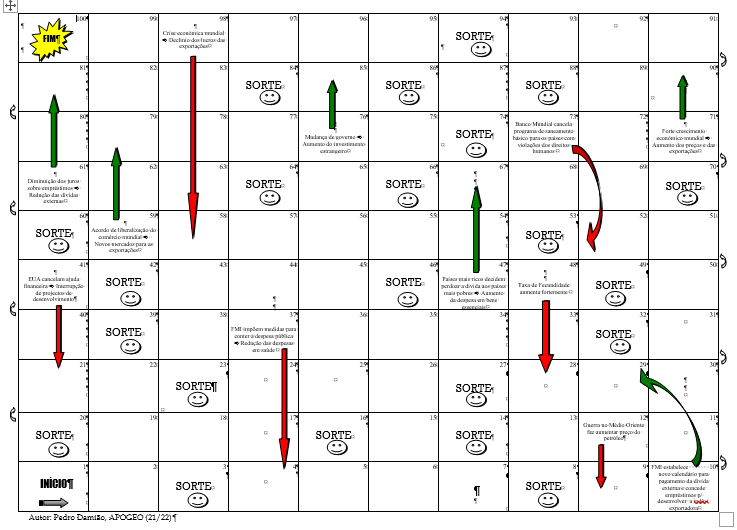 País europeu perdoa 20% da dívida do teu país em troca da venda de café a preço mais baixo 

RECUA OU AVANÇA 5 ESPAÇOS ?

Muitos países desenvolvidos aproveitam-se das dívidas de países mais pobres para conseguirem facilidades nas trocas comerciais.
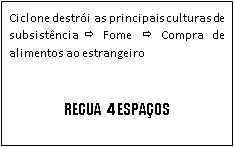 País estrangeiro dá apoio tecnológico para aumentar a captação de água potável ⇨ Diminuição das doenças infeciosas
AVANÇA 5 ESPAÇOS 

Na Serra Leoa, desde há muito afetada pela seca, a falta de água potável é responsável pela morte de milhares de crianças anualmente.
SIMULAÇÃO LOQUINDUS
FICHA Nº  2
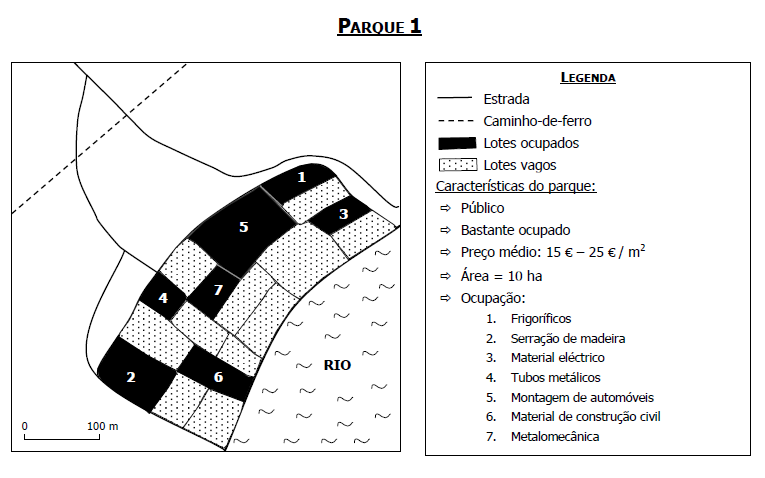 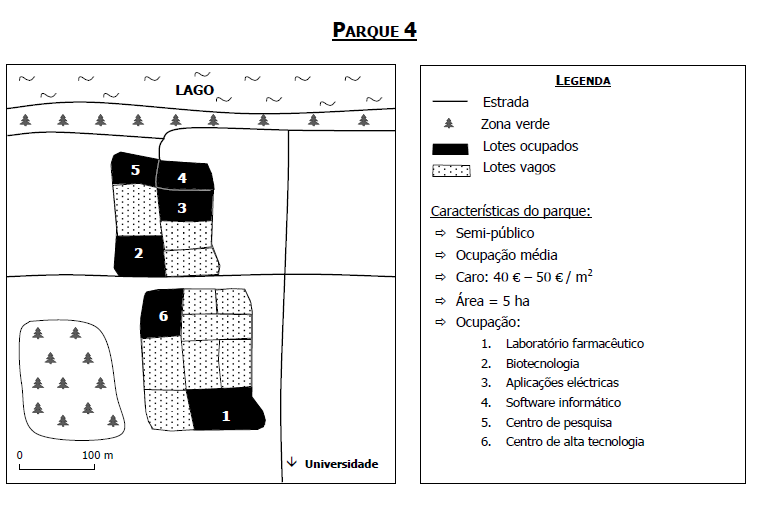 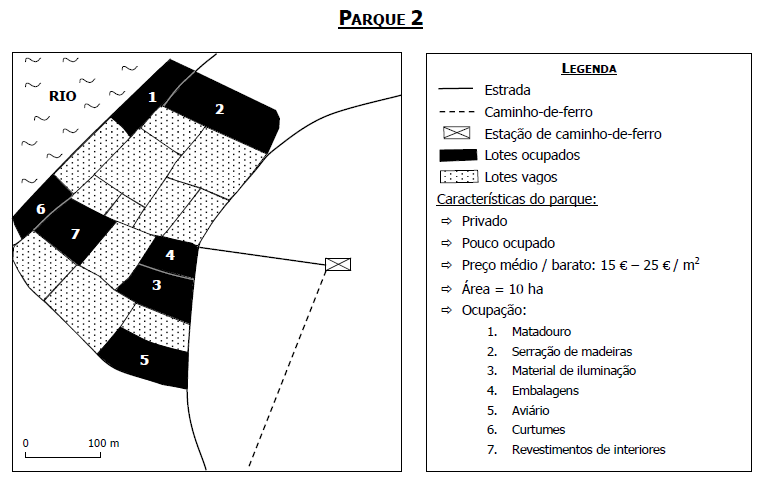 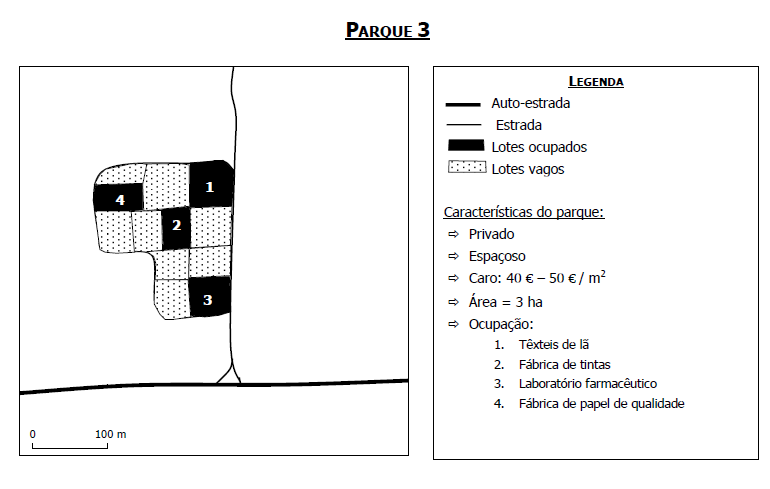 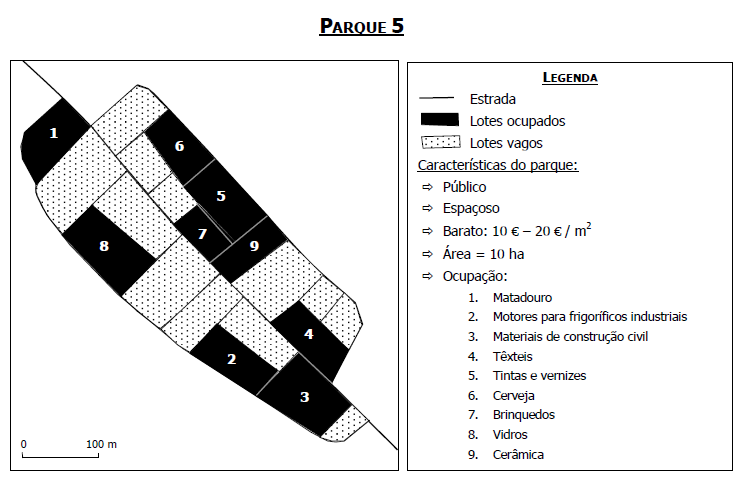 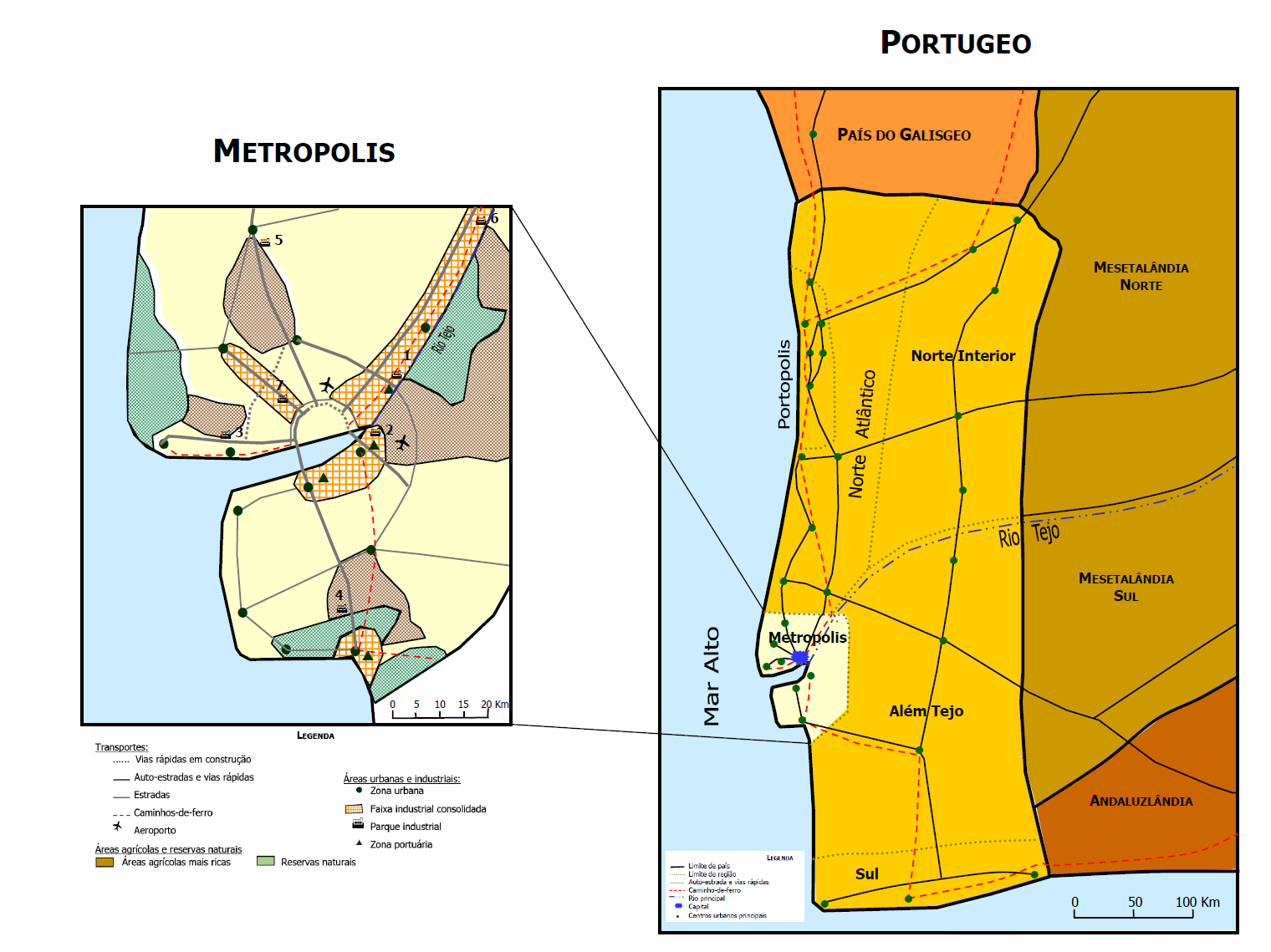 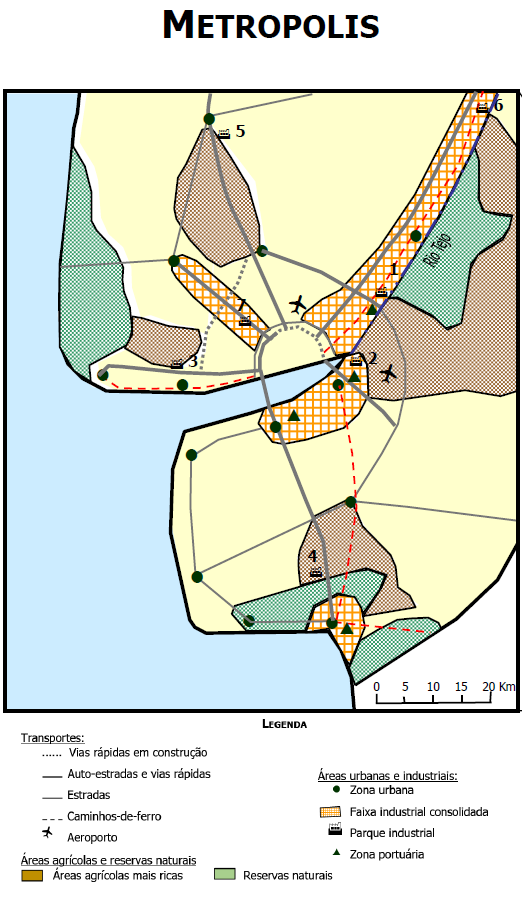 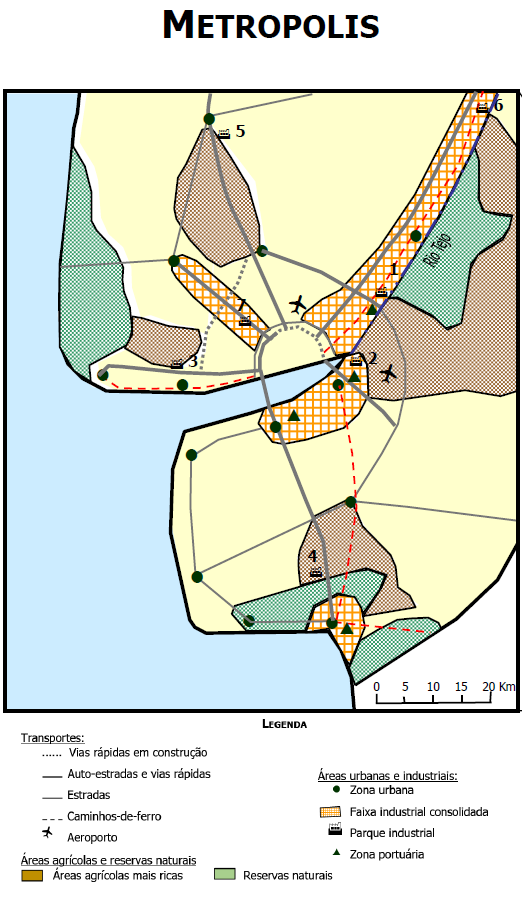 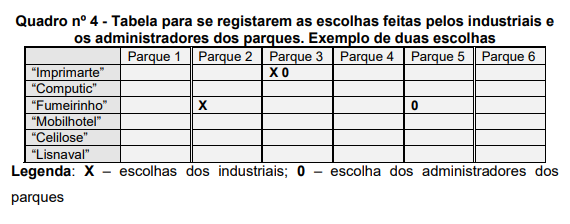 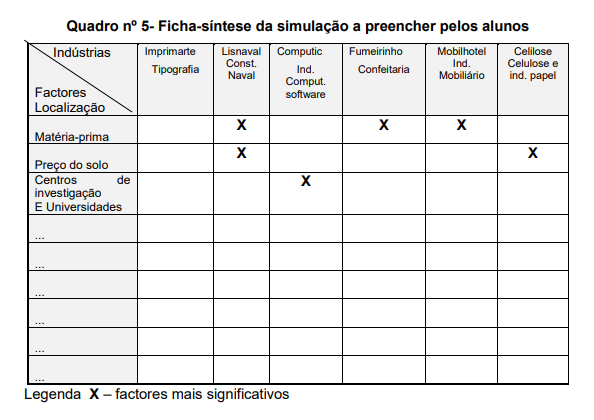 Principais objectivos educacionais desenvolvidos pelas simulações
Compreender factos, conceitos,  princípios e processos;
Recordar-se durante mais tempo e de forma mais aprofundada de factos, conceitos, princípios e processos;
Tomar decisões (individual ou colectivamente);
Comprometer-se com as decisões tomadas e suas consequências;
Reflectir sobre o seu próprio processo de tomada de decisões e sobre o dos outros; 
Transferir conhecimentos e capacidades adquiridas para 
novas situações;
Tomar consciência do outro;
Motivar-se para uma aprendizagem experimental e experiencial;
Reconhecer a importância da cooperação na resolução de problemas;
Desenvolver atitudes positivas face à competição.